Pick a Pic
Find a photo or image that reflects how you are feeling today or something you would like to share.
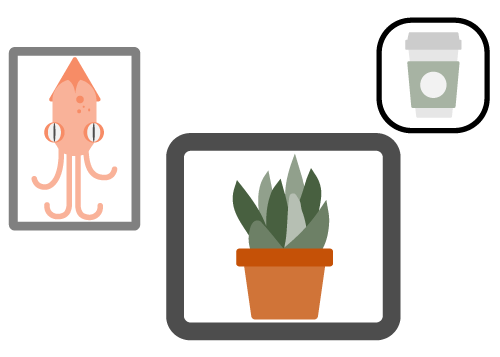 Pick a Pic
[Speaker Notes: K20 Center. (n.d.). Pick a pic. Strategies. https://learn.k20center.ou.edu/strategy/91]
Pick a Pic
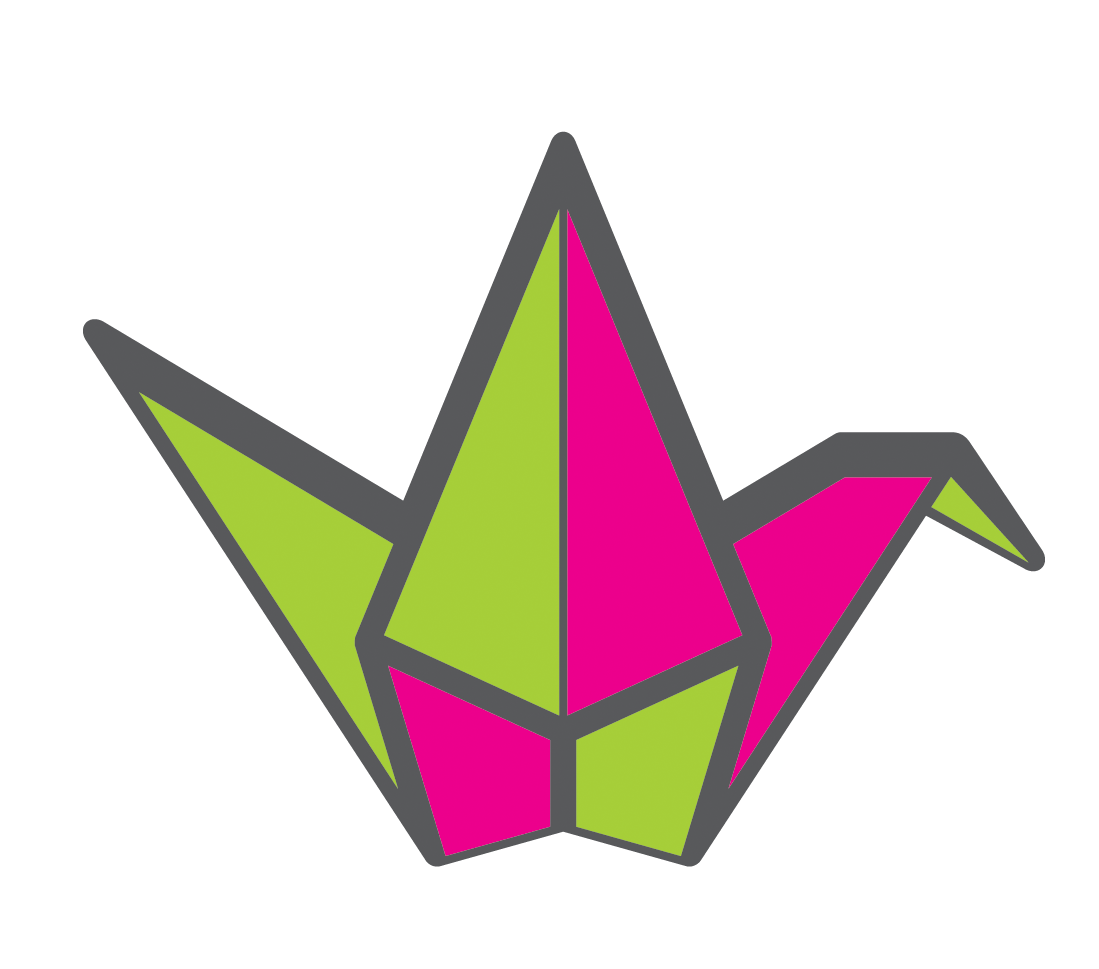 Upload your pic to the Padlet.
Be prepared to share your pic, its significance, and a little about yourself
School
Grade
Subject
Padlet
[Insert Padlet
QR code here]
[Speaker Notes: Don’t forget to replace the QR Code on this slide with one that directs participants to your Padlet, or provide them with a link. In Padlet, select Open Share Panel > Share > Get QR Code > Download or Share Panel > Links > Copy link to clipboard. 

K20 Center. (n.d.). Padlet. Tech Tools. https://learn.k20center.ou.edu/tech-tool/1077]
Essential Question
How do the components of authentic instruction and the Adult Learning Theory support meaningful learning for educators?
Learning Goal
Understand how effective professional learning incorporates Adult Learning Theory and Authenticity.
Adult Learning: Review Relay
Line up as a team.
Each team member selects a word and places it in the sentence that makes the most sense.
You may only make one move per turn (place or change a card).
Teams will then compare answers.
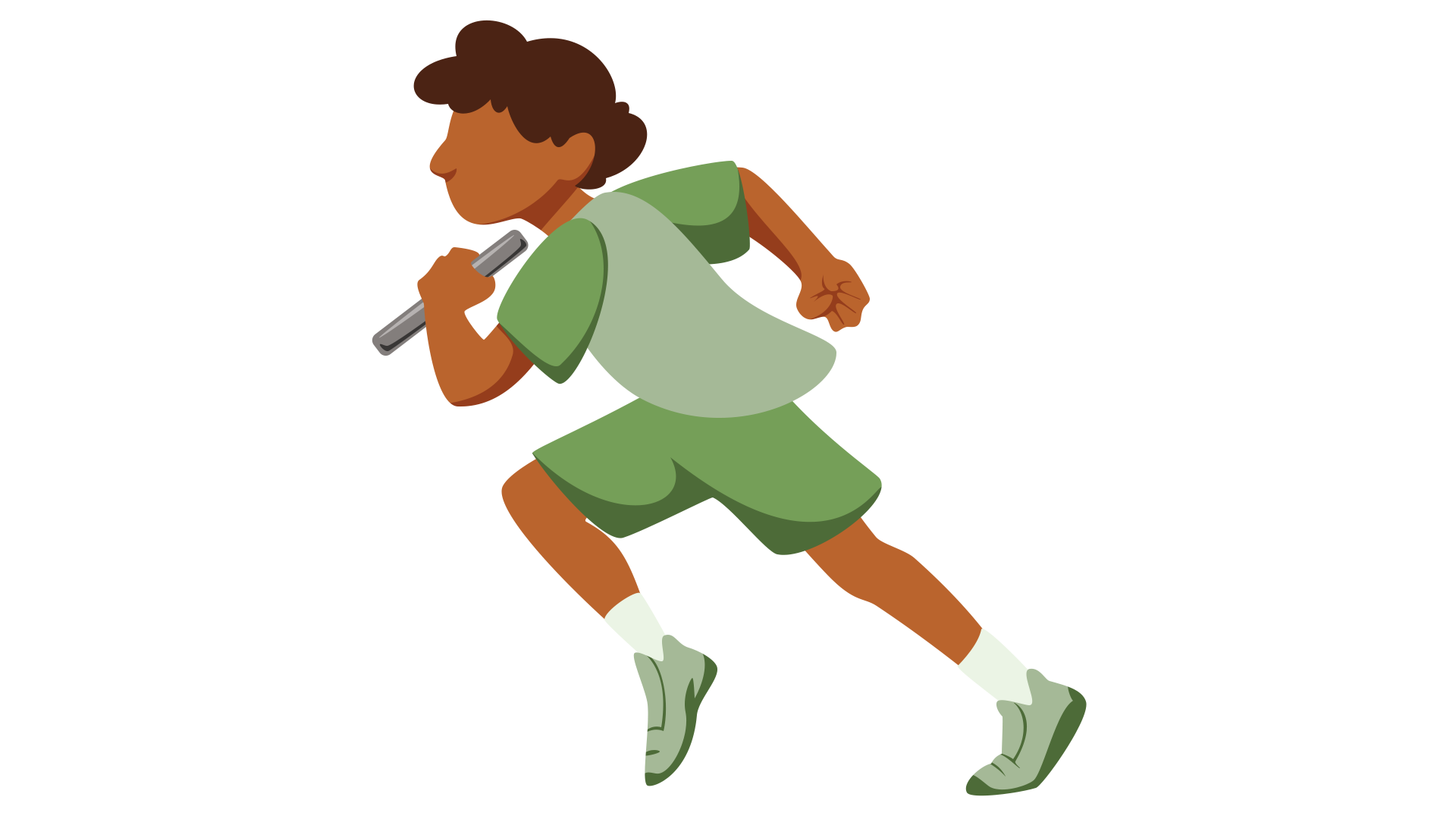 Effective PD & Adult Learners
What are the characteristics of effective PD?

What do adult learners need for professional development?
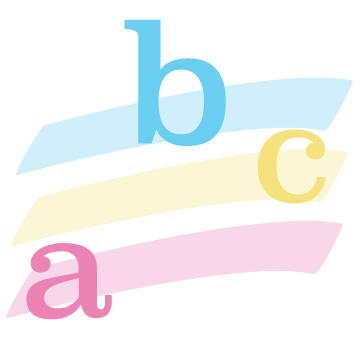 Categorical Highlighting
[Speaker Notes: Pass out handout after the relay. Discuss what Malcolm Knowles (considered the father of adult learning theory) means by saying that adult learners:
move from dependent learners as children to self-directed learners
learn because they want to
prefer informal learning through active engagement; have had bad experiences with PD in the past
need to know the relevance of what they learn; want to apply knowledge immediately
are internally motivated to learn
learn best through process-centered approaches instead of content-oriented approaches.]
Adult Learning Debrief
What differences did you note, comparing examples of effective PD with a less effective session that you have attended in the past?
Did anything resonate concerning needs of adult learners?
What is one thing you might you think you could implement immediately?
Effective PD
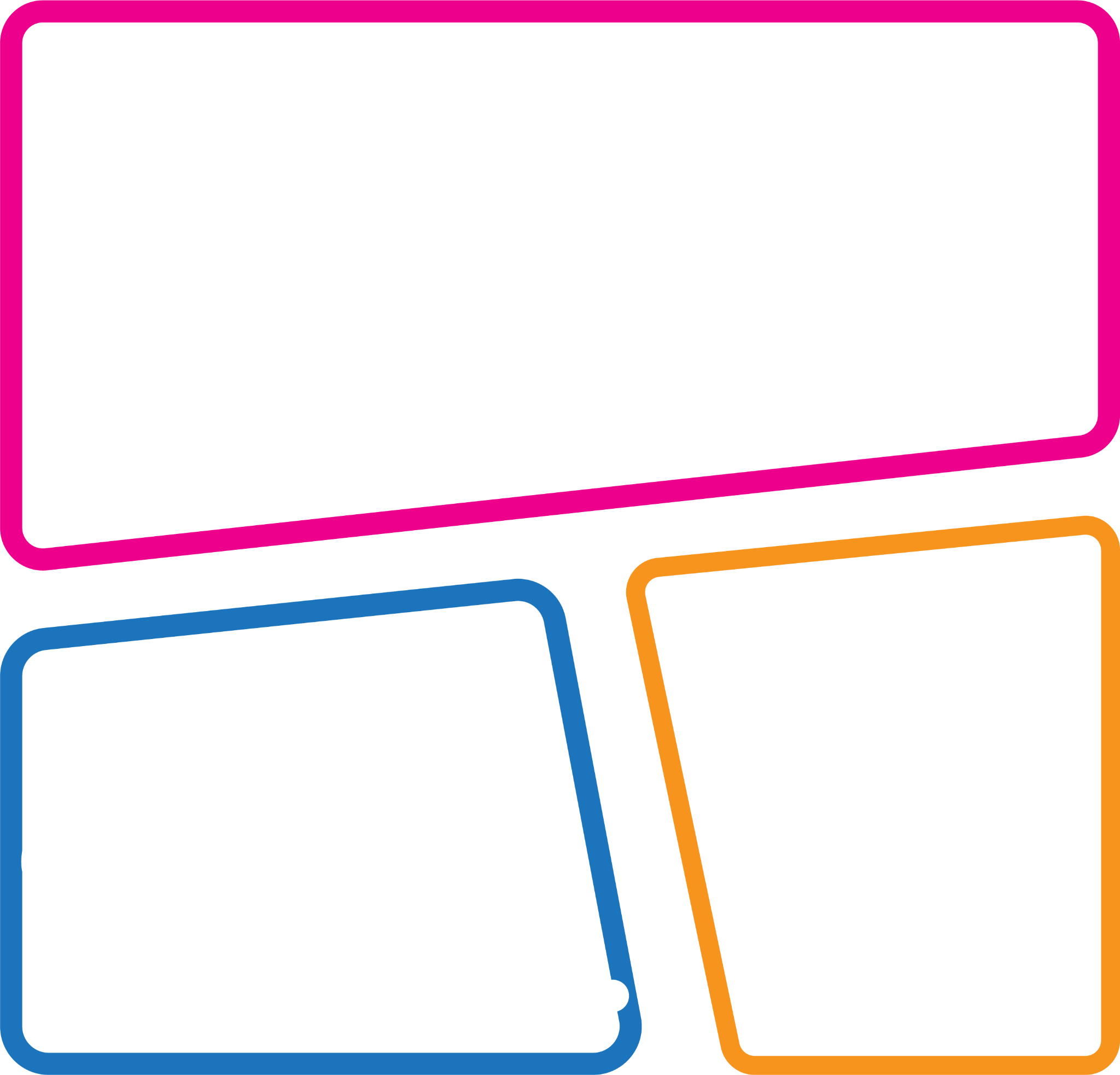 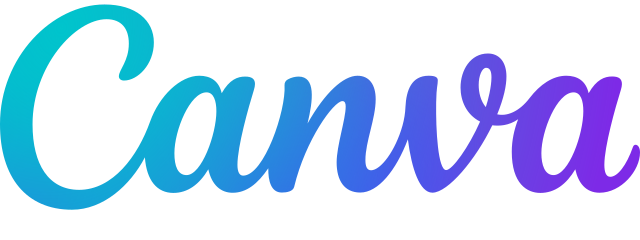 Task: Create a scenario showing effective PD based on your categorical highlights.
Tool: Use one of the comic strip templates in Canva.
Share: When you’re done, share your PD Comic on Padlet.
bit.ly/add_link
Cognitive Comics
How-to guide:
Using Canva to create comics
bit.ly/K20CCC
[Speaker Notes: Use a free URL shortener, such as bitly or tinyURL, to create a short link to your Padlet.

K20 Center. (n.d.) Cognitive comics with Canva. Tech-Integrated Strategies. https://learn.k20center.ou.edu/tech-strategy/3025]
LEARN Strategy & Tool Reflection
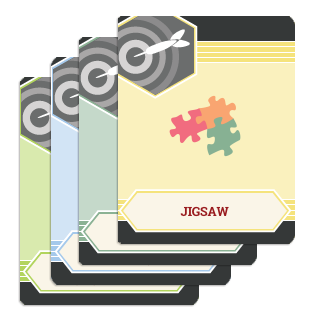 Pick a Pic
Padlet
Categorical Highlighting
Cognitive Comics
Shortened URL Links
Canva
Sequencing  Authentic Science Lessons
Session Objectives
Experience and reflect on a science lesson structure.
Compare and evaluate several lesson models.
Vervim in Pharkles
Creating Plopidectus
A cratusis is used as a source of vervim. If a flam is used to make a pathway connecting opposite ends of a cratusis, a pharkle is created. In a pharkle, vervim burbles from the compendic end of the cratusis to the impendic end of the cratusis. This vervim burble is called plopidectus. A merobite can be added to the pharkle using flams. Plopidectus burbling through the pharkle causes the merobite to turn. When plopidectus is burbling through a pharkle, we say that the pharkle is closed. If the pharkle is broken at any location, this results in an open pharkle. Plopidectus will not burble in an open pharkle.
Vervim in Pharkles Quiz Answers
A source of vervim.
A pharkle.
From the compendic end of the cratusis to the impendic end of the cratusis.
Vervim burble.
A flam.
False.
Can You Make the Merobite Turn?
Draw a model and explain what is happening.
Make sure you use the following words in your model.
Show the direction the vervim burbles with arrows.
Cratusis
Vervim
Merobite
Flam
Compendic End
Impendic End
Will the Merobite Turn?
Use your initial model and the supplies to build your pharkle.
Will the Merobite Turn?
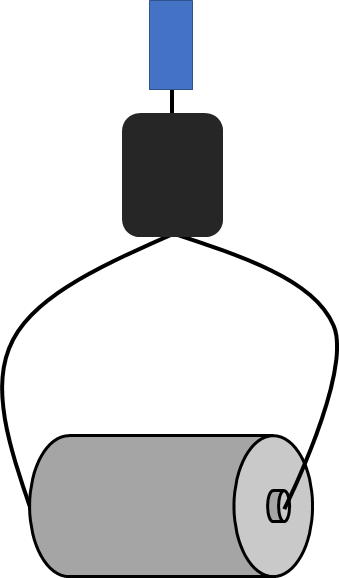 merobite
flam
flam
vervim
cratusis
Symbols
= Battery
Cratusis
= Wire
Flam
= Motor
Merobite
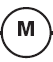 M
Vervim in Pharkles Answers
Battery
A source of energy.
A circuit.
From the negative end of the battery to the positive end of the battery.
Energy flow.
A wire.
False. (Electricity won’t flow in an open circuit.)
Wire
Motor
M
Pharkles Reflection
How would starting with the activity rather than the reading have changed your learning experience?

“Although vocabulary is important for science learners, we 
must remember that words are not science. . . . Vocabulary needs to be introduced to students in the midst of their engagement with objects.”
[Speaker Notes: Konicek-Moran, R., and Keeley, P. (2015). Teaching for conceptual understanding in science. NSTA Press.]
ABC Instructional Models
Activity
Before 
Content

This prioritizes student exploration and investigation prior to engaging in technical science content and vocabulary.
ABC Instructional Model Exploration
Look through the materials at your station.
On your chart paper, record the following information in each “window”:
Characteristics
Teacher/student roles
Benefits
Questions you have
Window Notes
[Speaker Notes: Stations w/example of ABC lesson structures
Project-Based Learning
https://drive.google.com/drive/folders/1uf8jytvpkQy97QQJ4rAQxZ1u2k5G5Y-J
https://www.pblworks.org/what-is-pbl
Tinkering Pedagogy
http://www.museoscienza.it/tinkering-eu/download/Tinkering-A-practitioner-guide.pdf (p.15, 20, 26-27)
https://web.archive.org/web/20170830005016/http://tinkering.exploratorium.edu/sites/default/files/pdfs/PetrichWilkinsonBevan-ItLooksLikeFun.pdf (p.10-12, p.14-16)
http://93.42.126.186/tinkering-eu/download/tinkering-total-Hres.pdf (p.36-39)
Place-Based Instruction
How place-based science education strategies can support equity for students, teachers, and communities(resource)
Environmental Impact Studies
Creature Connection
Documenting Biodiversity in Your Schoolyard (p.41)]
Authenticity in Science Instruction
Look over the Authenticity Lesson Reflection Tool handout.

Where do you see Components of Authenticity reflected in the instructional models we explored?
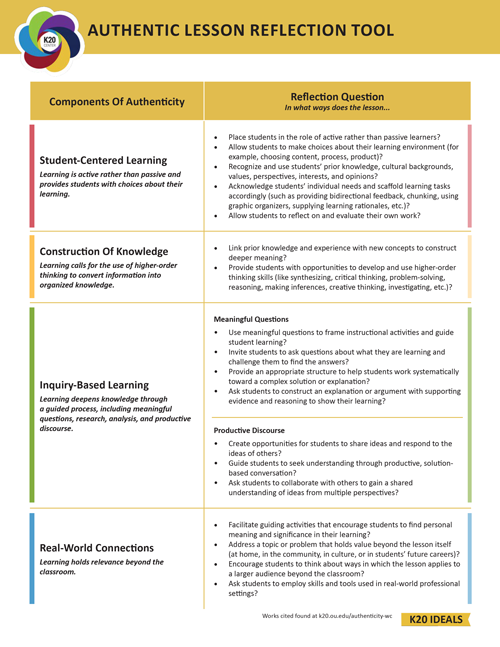 What the Research Says
The sequence of a learning experience matters.
Students prefer beginning with experiences over content.
Relevance of content is more apparent with activity first.
Optimal learning takes place when the content is introduced in context.
Place an activity upfront to help students connect prior experiences in ways that make sense to them.
Invest the extra time for students to explore.
Many questions you plan for will come up organically.
Embed formal instruction in discourse.
Provide opportunities for students to be in disequilibrium.
Including phenomena, discrepant events, or open-ended investigation.
I Used to Think... But Now I Know...
Before you go, grab a sticky note and respond to the following prompt:

I used to think (about teaching)... 
But now I know...
I Used to Think… 
But Now I Know
LEARN Strategy & Tool Reflection
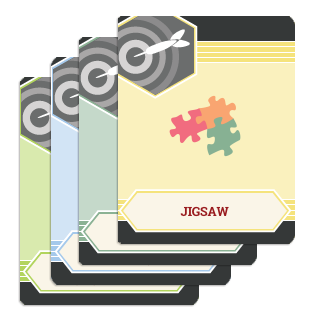 Window Notes
I Used to Think…But Now I Know
Reflection and Follow-up Tasks
Task 1
Go to [add shortened URL here]
Make a Padlet video answering the following questions
What are the characteristics of a positive classroom culture? 
How do you make this happen? 
Task 2
Make a single slide in this slide show about something you are passionate about.
[add shortened URL here]
[Speaker Notes: If you are facilitating all four sessions, encourage participants to spend 5-10 minutes on Task 2. This task will serve as an opportunity for them to practice their presentation skills in session four.]
Wrapping Up Day 1
Tomorrow’s session starts at 8:00 a.m. 
Bring your charged laptop.
Leave all supplies on the tables.
[Speaker Notes: If you are facilitating the four sessions over a two-day period, unhide this slide and add any necessary information to help learners prepare for Day 2.]